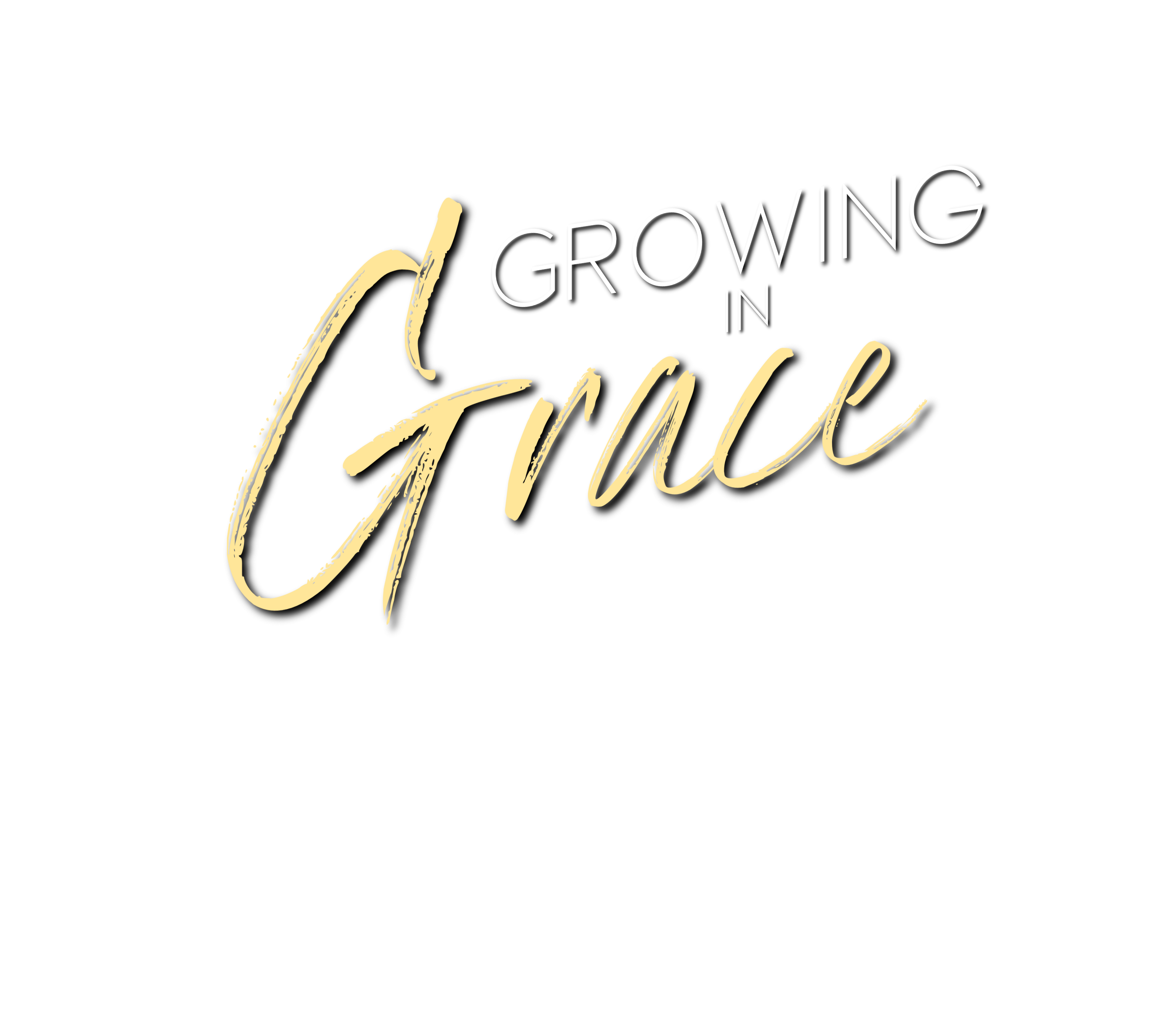 but grow in the grace and knowledge of our Lord and Savior Jesus Christ. 
– 2 Peter 3:18
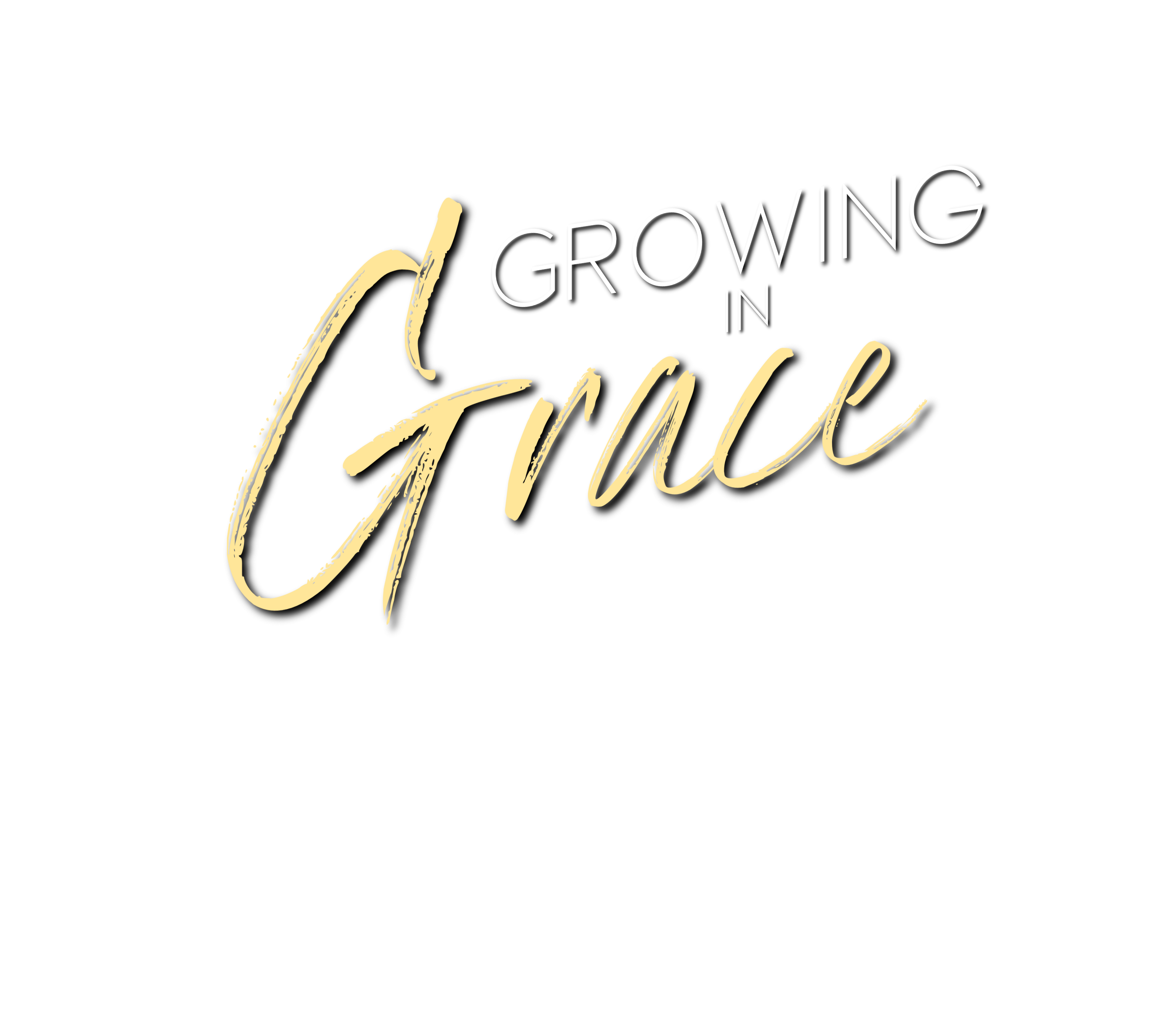 Knowledge
Why does “knowledge” follow “virtue” in Peter’s list?
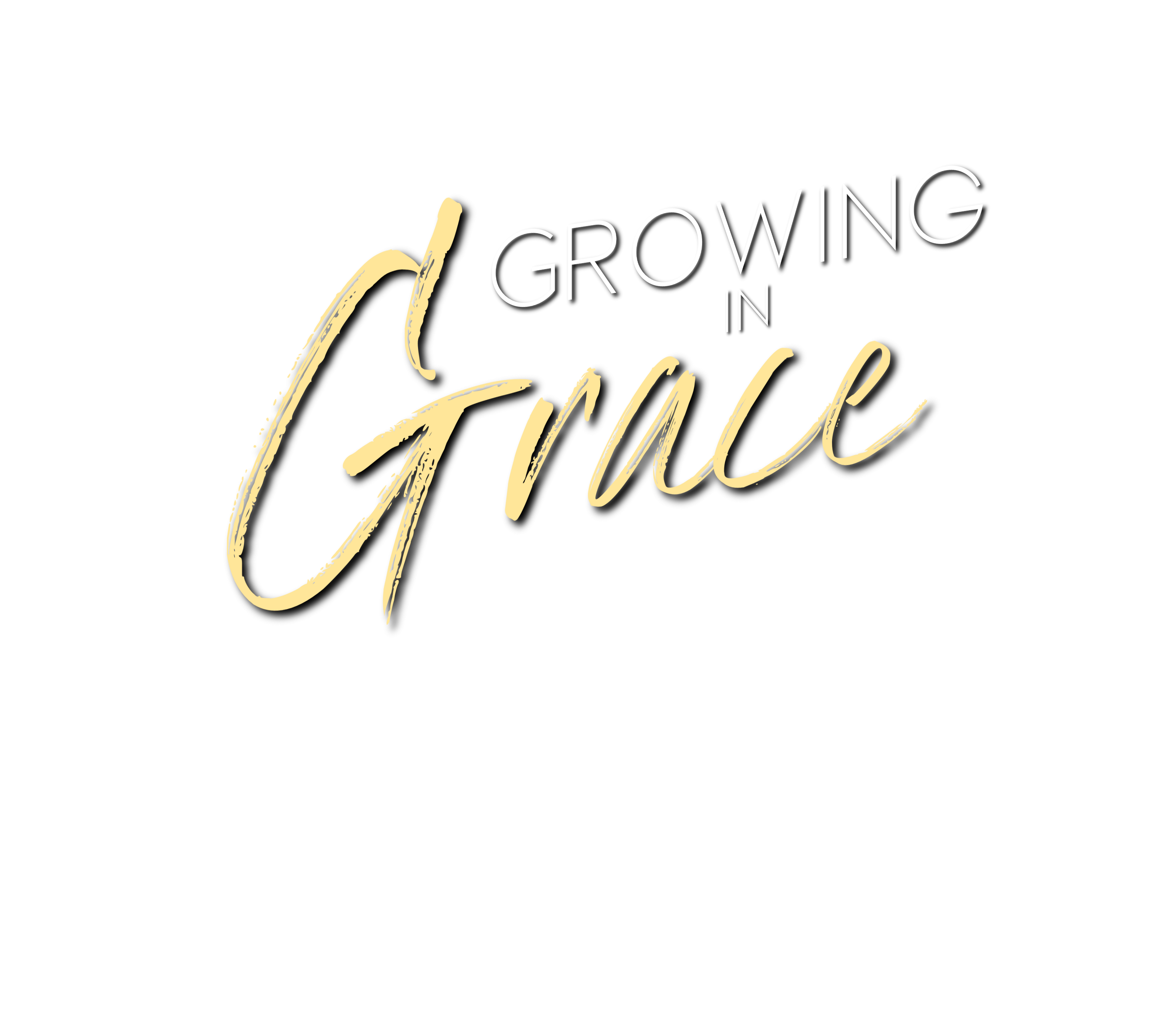 Knowledge
Define “knowledge” (gnōsis). What are some important aspects of the term noted by the supplied definitions?
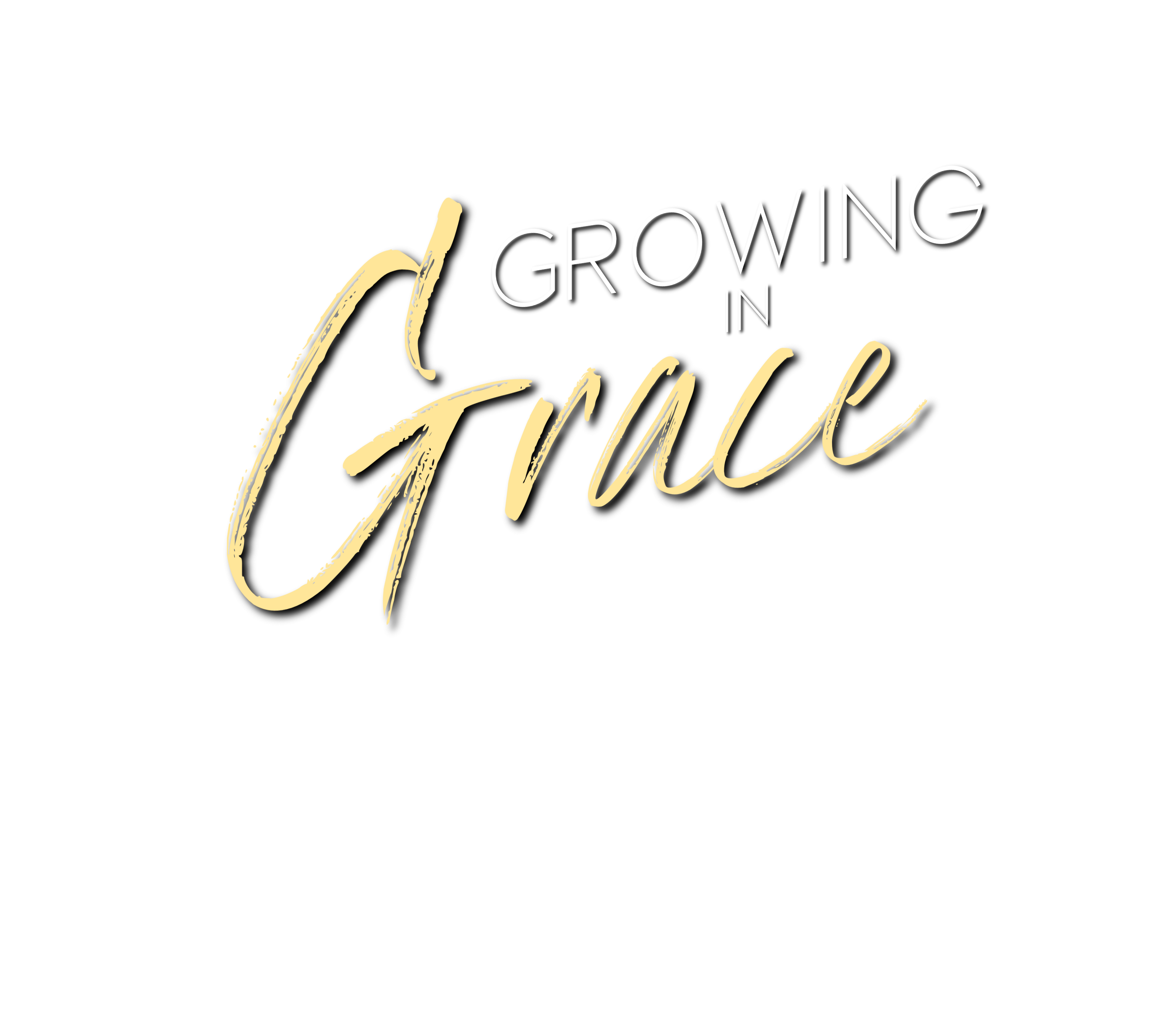 Knowledge
We are called to the “virtue” of Christ and are to add the goal of that “virtue” to our faith. What is a fundamental necessity for reaching the goal of Christ’s “virtue?”
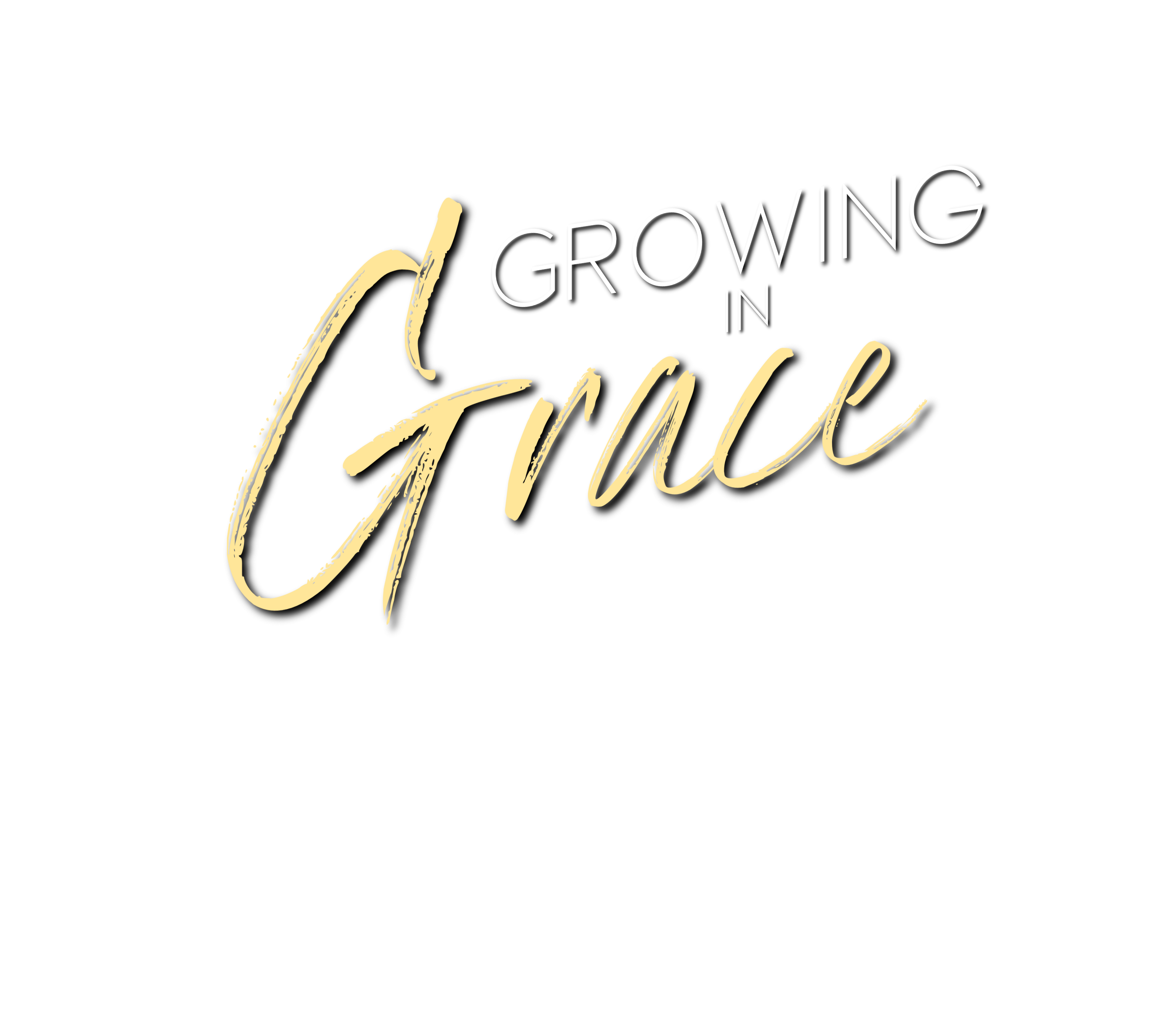 Knowledge
As an evangelist, what was Timothy instructed by Paul to pursue, and to avoid, to be a good minister?
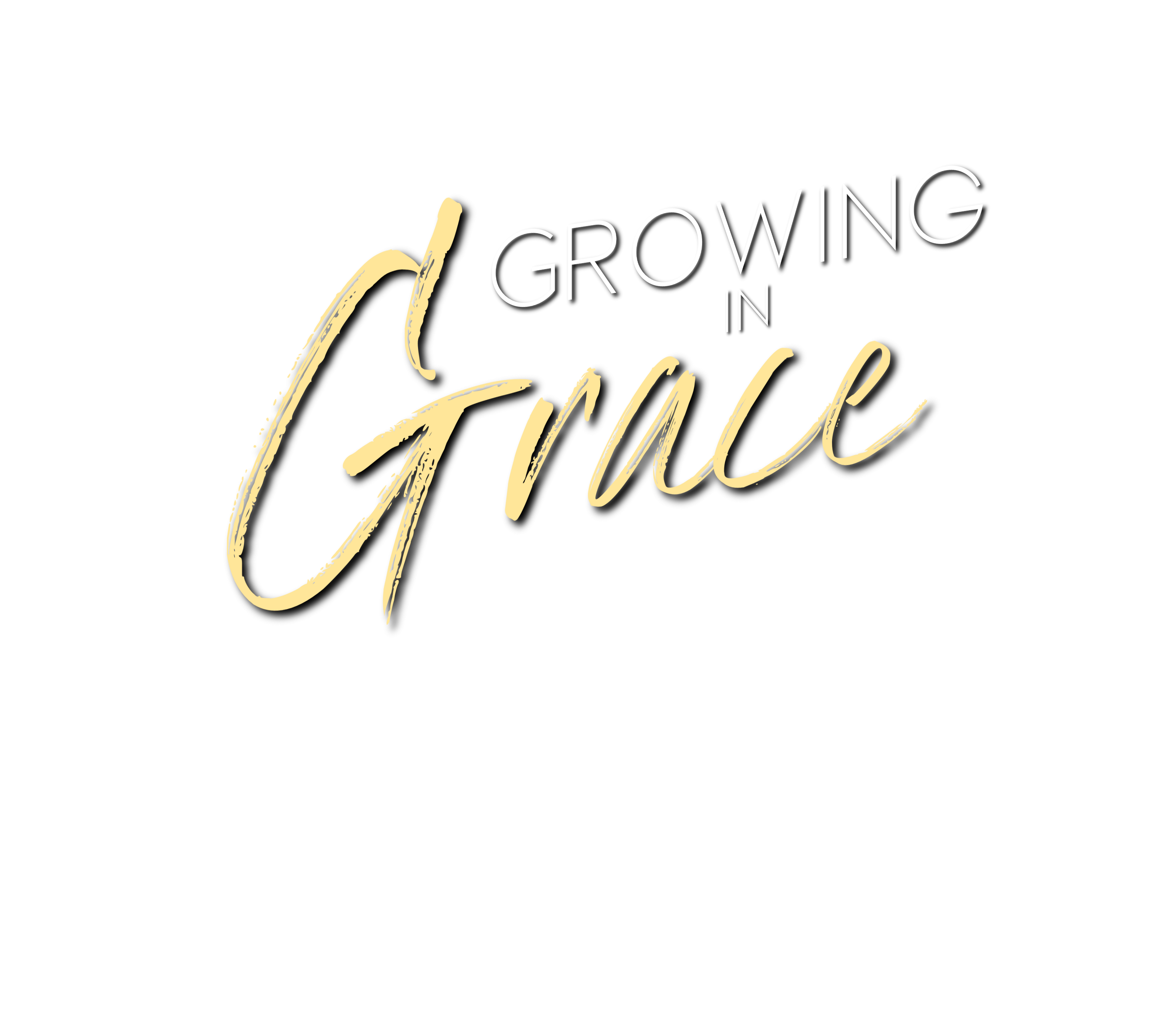 Knowledge
Explain Paul’s description of “what is falsely called knowledge” (1 Timothy 6:20-21).
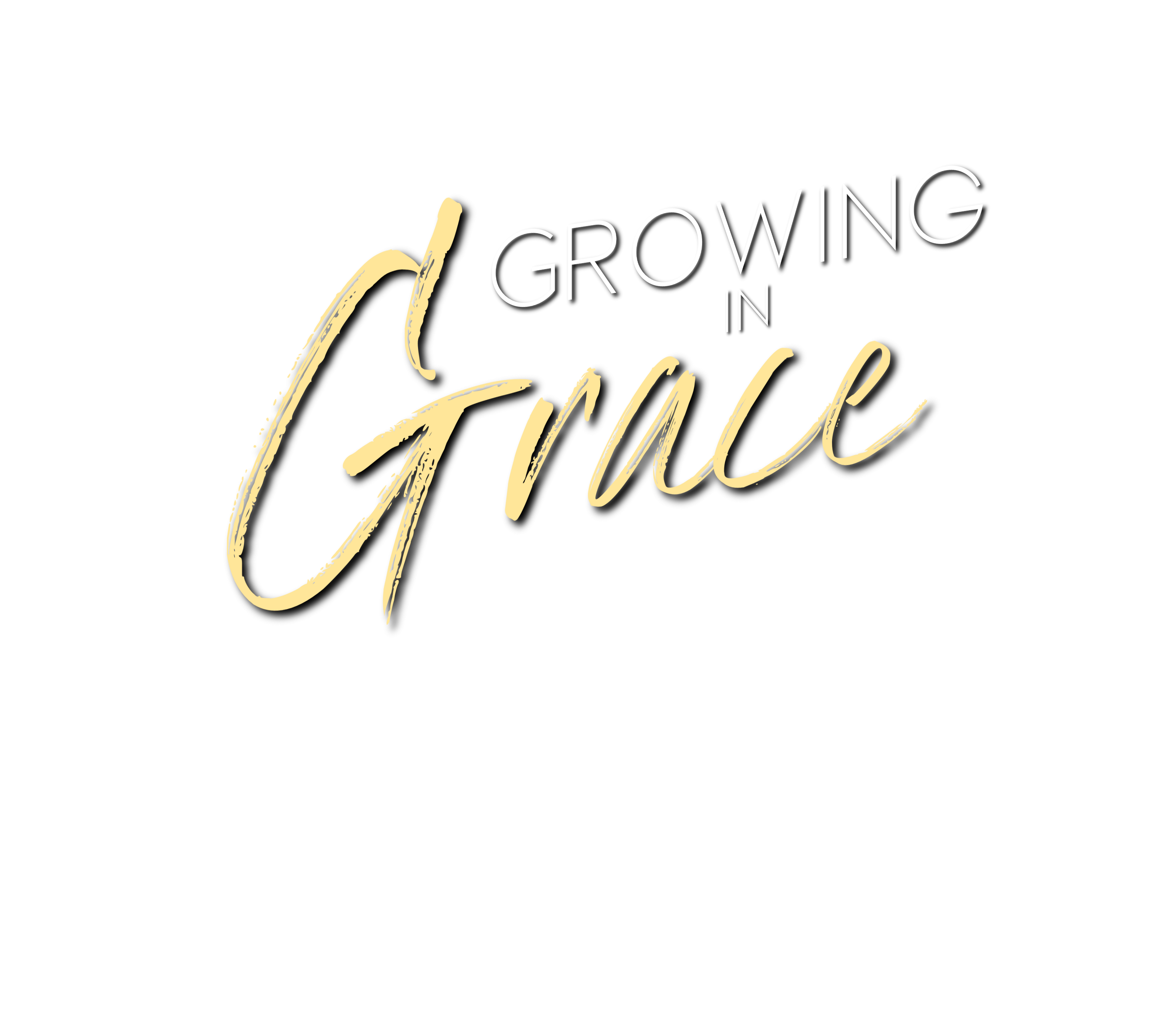 Knowledge
How is ignorance destructive?
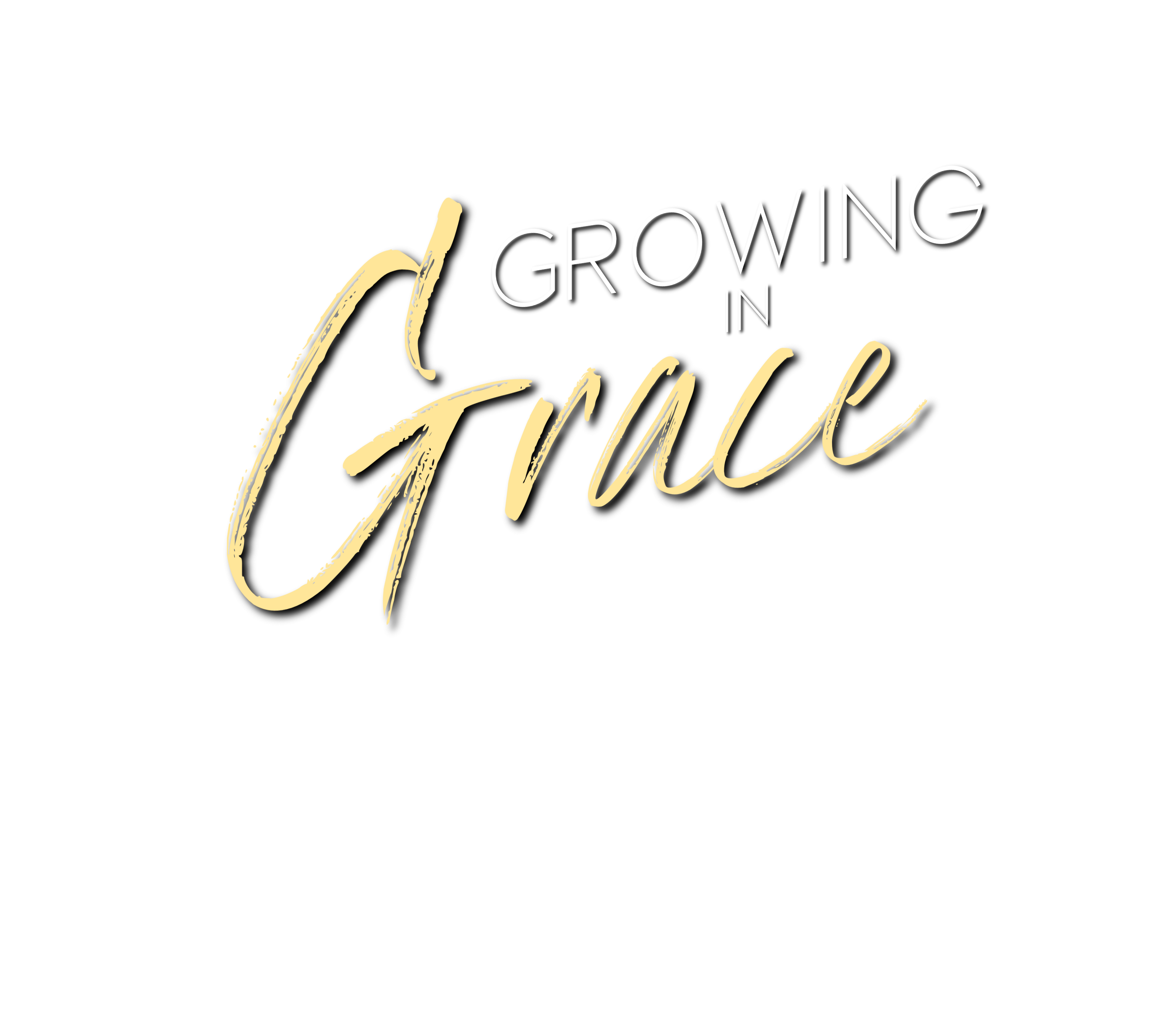 Knowledge
Does ignorance lessen the severity of an offense before God?
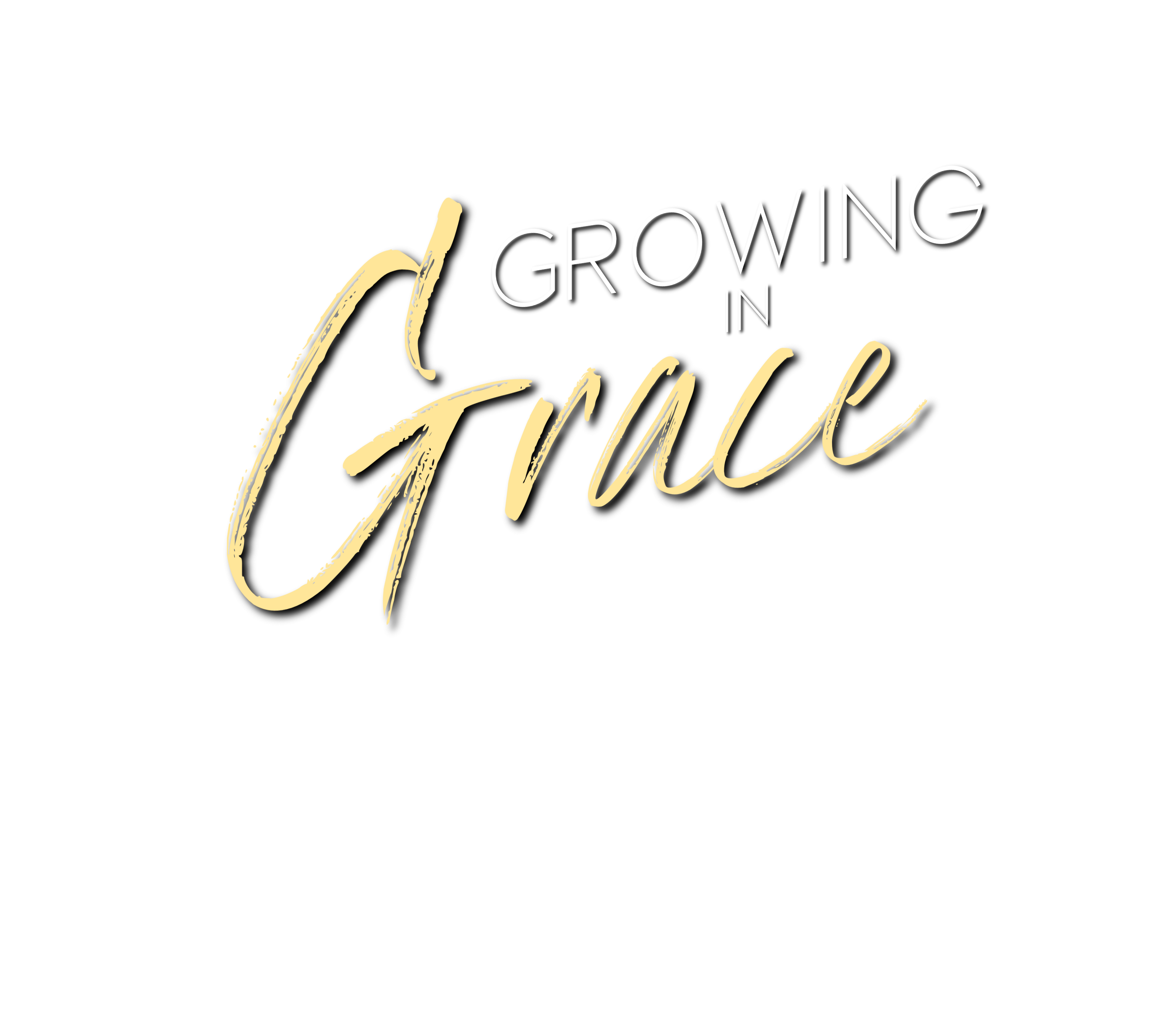 Knowledge
What are some necessary factors in obtaining knowledge?